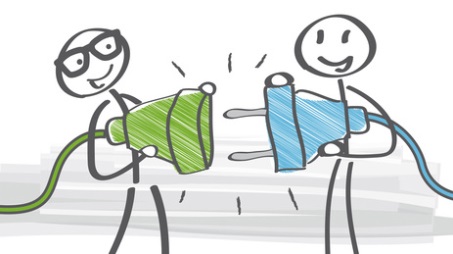 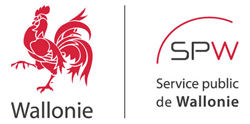 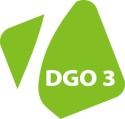 TRANSCOMMUNALITÉ
Coopération de communes pour des projets de développement rural
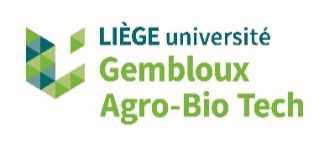 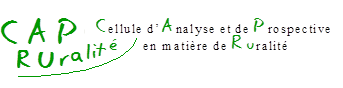 Juin 2017
Cécile BRULARD
ULG, Gembloux Agro-Bio Tech
Economie & Développement rural
Objectifs : 
Evaluer l’intérêt et le niveau de sensibilisation des acteurs vis-à-vis de la transcommunalité
Mieux connaître les freins et difficultés liés à la transcommunalité afin d’apporter une réponse appropriée aux besoins identifiés
Faire connaître des modèles d’arrangement efficaces de la coopération

Mode opératoire : enquête de terrain basée sur un questionnaire

Echantillon sondé : 
21 communes en ODR (soit un taux d’échantillonnage de 24% des communes en ODR au 1er janvier 2016) 
Mandataire en charge du PCDR (+ agent en charge du PCDR  + président CLDR)
Critères de sélection adoptés : revenu/hab., nombre d’ODR et degré de rayonnement de la commune défini par la CPDT (note de recherche n°25, novembre 2011).
Équipes de la FRW (n=8/8)
Responsable d’équipe, parfois accompagné(e) d’AD

Période d’enquête : novembre 2016 à mars 2017

Remarque : d’autres thématiques étaient abordées lors des entretiens (financement alternatif, maison Abbeyfield, méthanisation collective/participative, acquisition de terres agricoles et espace de travail partagé). Il est arrivé qu’elles ne soient pas toutes abordées par les personnes interrogées ; ce qui explique que le n est parfois différent de 8 (FRW) et 21 (communes)
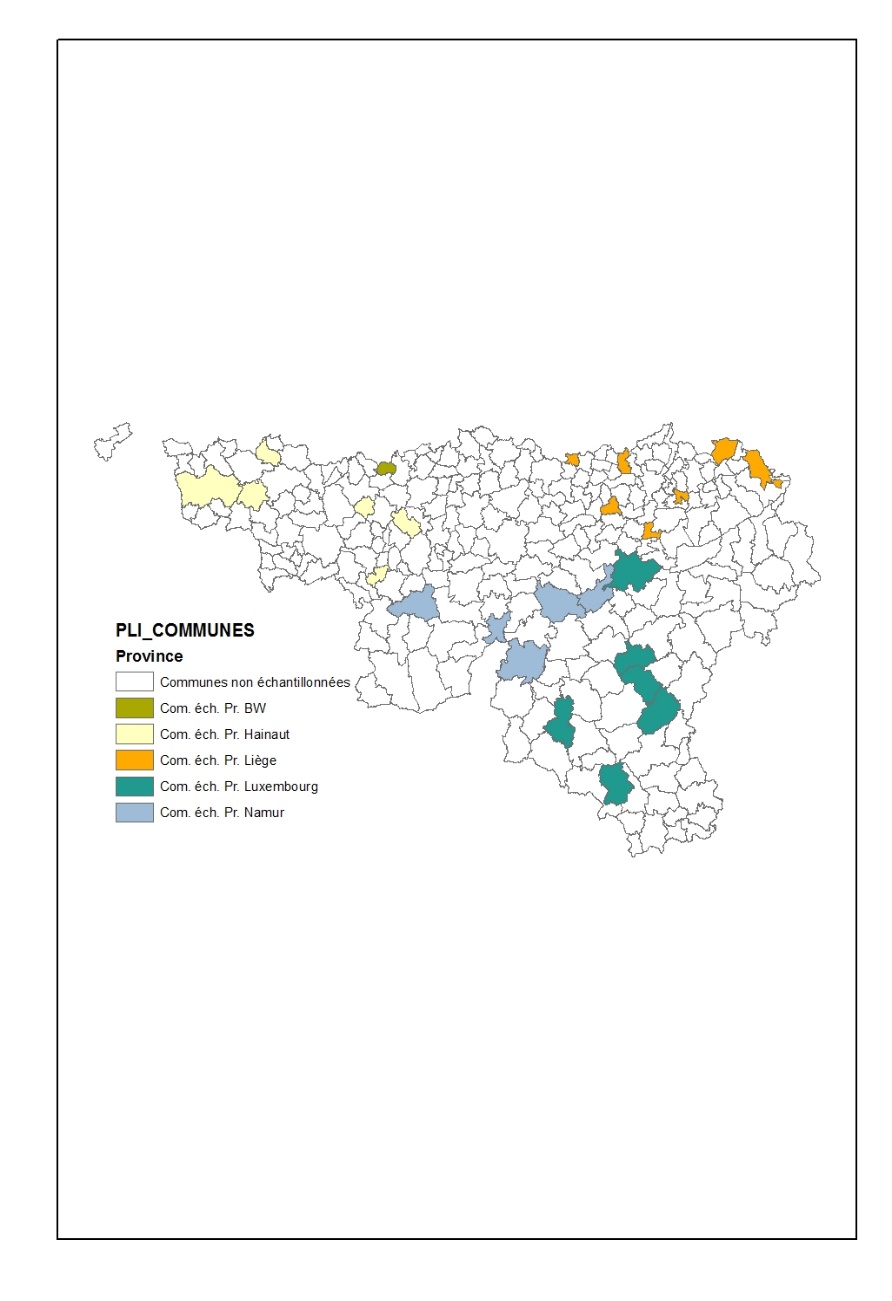 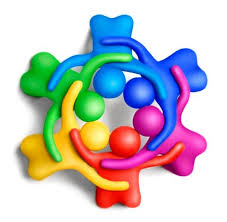 Résultats issus des entretiens tenus avec les représentants communaux et équipes de la FRW
Partie 1 :
Situation existante : 
Peu de copropriété (3 cas)
Des ponts existent déjà (à l’unanimité)
Partage
Peu de projets transcommunaux PCDR
Volonté politique 
(révision Décret 2014)
Portage transcommunal (TC)
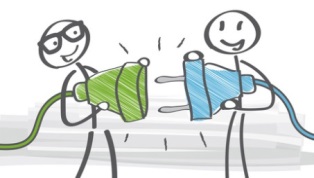 [Speaker Notes: Des ponts existent déjà : dynamiques transcommunales au sein de toutes les communes – partage de matériel – mise à disposition d’espaces, interconnection de réseaux]
Projet PCDR transcommunal  de DR en cours de réflexion ? 
(n=21 communes )
Projet PCDR transcommunal déjà mené/tenté? 
(n=21 communes )
Projet DR?
10% (33% de 29%)
Voies lentes (piétonnes ou cyclopédestres)
Aménagements d’un site touristique (abords fluviaux)
Halle agricole 
Atelier rural
MMS
Covoit’stop
Marché du terroir « tournant »
Tentatives non abouties :
Piscine 
Hall relais agricole
Voies lentes
Complexe sportif
Cas recensés de portage transcommunal via FRW : 
7 projets  - soit 17 communes (6 partenariats de 2 communes et 1 de 5 communes)
 14% des communes (sachant que 117 communes sont accompagnées par la FRW au 1er janvier 2016)
Autre projet transcommunal identifié par FRW : piste cyclable d’apprentissage
Connaissance majoration du taux de subvention ?
(n=21 communes )
Projet PCDR transcommunal  de DR en cours de réflexion ? 
(n=21 communes )
Majoration connue : 75%
Majoration connue : 46%
Situation existante : 
Peu de copropriété (3 cas)
Des ponts existent déjà (à l’unanimité)
Peu de projets transcommunaux PCDR
Tendance à la hausse (10 -> 38%)
Volonté politique
-> Réponse à un besoin
-> Stimule de nouvelles dynamiques
Portage transcommunal (TC)
Freins identifiés?
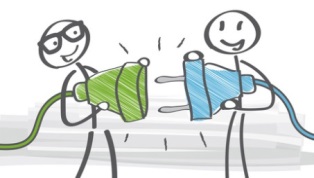 [Speaker Notes: Des ponts existent déjà : dynamiques transcommunales au sein de toutes les communes – partage de matériel – mise à disposition d’espaces, interconnection de réseaux]
(n=21 communes )
Détachement du territoire voisin 
Objectifs communs 
Pas l’habitude de travailler ensemble 
Mésententes 
Nécessité d’aboutir à un consensus 
Perte d’autonomie communale 
Pas de communes voisines en ODR
« le PCDR n’est pas été établi dans une optique transcommunale »
« temporalité »
« la majoration de taux n’existait pas »
« des projets de DR sont déjà en cours »
« le PCDR est à mi-chemin »
« capacité budgétaire limitée »
« d’autres plans doivent être supportés »
(n=21 communes )
Détachement du territoire voisin (4)
Objectifs communs (?)  
Pas l’habitude de travailler ensemble (2)
Mésententes 
Nécessité d’aboutir à un consensus 
Perte d’autonomie communale (2)
Pas de communes voisines en ODR (1)
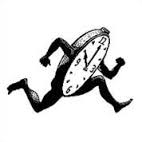 « le PCDR n’est pas été établi dans une optique transcommunale »
« temporalité »
« la majoration de taux n’existait pas »
« des projets de DR sont déjà en cours »
« le PCDR est à mi-chemin »
« capacité budgétaire limitée »
« d’autres plans doivent être supportés »
[Speaker Notes: Le temps apportera la réponse à ces freins]
(n=21 communes )
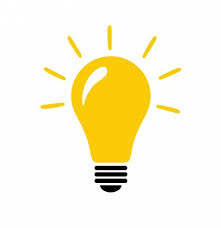 Détachement du territoire voisin (4)
Objectifs communs (?)  
Pas l’habitude de travailler ensemble (2)
Mésententes 
Nécessité d’aboutir à un consensus 
Perte d’autonomie communale (2)
Pas de communes voisines en ODR (1)
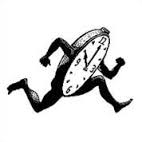 « le PCDR n’est pas été établi dans une optique transcommunale »
« temporalité »
« la majoration de taux n’existait pas »
« des projets de DR sont déjà en cours »
« le PCDR est à mi-chemin »
« capacité budgétaire limitée »
« d’autres plans doivent être supportés »
[Speaker Notes: Des solutions peuvent être apportées à ces freins]
Situation existante : 
Peu de copropriété (3 cas)
Des ponts existent déjà (à l’unanimité)
Pas/peu de projets transcommunaux PCDR
Tendance à la hausse (4-> 38%)
Volonté politique
-> Réponse à un besoin
-> Stimule de nouvelles dynamiques
Portage transcommunal (TC)
Freins identifiés?
Nécessité de collaboration
Lourdeur + temporalité des projets d’ODR : ><
Cumul d’inertie lié au TC
D’autres sources de subsides sont privilégiés
Révision 2014 >< bcq de PCDR établis avant
Concomitance des PCDR
+ réfractaire : 20%
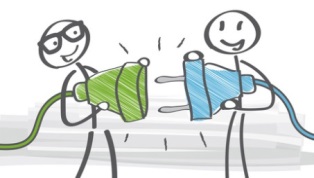 Situation existante : 
Peu de copropriété (3 cas)
Des ponts existent déjà (à l’unanimité)
Pas/peu de projets transcommunaux PCDR
Tendance à la hausse (4-> 38%)
Volonté politique
-> Réponse à un besoin
-> Stimule de nouvelles dynamiques
Portage transcommunal (TC)
Freins identifiés?
Nécessité de collaboration
Difficultés attendues ?
Lourdeur + temporalité des projets d’ODR : ><
Cumul d’inertie lié au TC
D’autres sources de subsides sont privilégiés
Collaboration
Choix (conception, budget, gestion)
Rencontres (temps, entente)
Révision 2014 >< bcq de PCDR établis avant
Interconnexion des PCDR
Gestion à prévoir et à mener (sur le long terme) – rédaction convention
Concomitance des PCDR
Mobilisation citoyenne >< concurrence intervillageoise
+ réfractaire : 20%
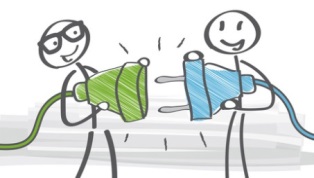 Conditions  (non nécessairement cumulées) :
Si (très) petites entités
Si structure(s) transommunale(s) existante(s)
Si conscience de cette possibilité et de l’intérêt de le faire
Si un agent transcommunal est mandaté
Conditions: 
des réunions inter CLDR soient provoquées ;
des groupes de travail intercommunaux soient organisés ;
que les acteurs impliqués soient sensibilisés aux intérêts liés à la transcommunalité et aient conscience d’envisager cette éventualité ;
qu’un agent mandaté (par qui ? Une commune pionnière ou un groupe de communes voisines) ait en charge de participer aux GT de communes voisines et portant sur des enjeux similaires.
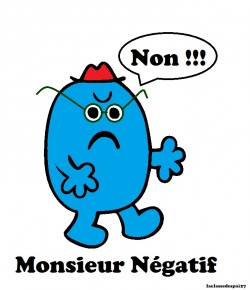 L’esprit de clocher est souvent évoqué
Témoignages: 
réunions inter CLDR  + proposition de projet(s)
« L’organisation d’une réunion inter CLDR ne suffira pas à identifier le projet pouvant être porté de manière transcommunale. Trop d’enjeux et objectifs seraient identifiés et ne pourraient aboutir à un ciblage de projet(s) »

Réunion inter collège (pour identification du projet)
« impossibilité de faire des connections intercommunales au sein des GT »
L’esprit de clocher est souvent évoqué
[Speaker Notes: Vu les proportions : si on veut éviter que les projets transcommunaux soient identifiés par de cette manière, il faut apporter des solutions.]
Qui a initié le portage transcommunal des projets recensés ? 
(FRW, n = 8) 

« Le plus souvent » :  un mandataire communal (élu-leader)  : identifie le besoin/les opportunités du portage transcommunal et rencontre des communes partenaires envisagées

AD de la FRW : connaissance et connexion des PCDR de communes voisines

GAL : lien entre actions menées et infrastructures qui peuvent être subsidiées par le DR



Par la suite : organisation de réunions inter CLDR
Pas d’implication à ce jour pour initier le portage transcommunal des CLDR ou GT
15
[Speaker Notes: « le plus souvent » : dans la mesure où seulement 7 projets à ce jour]
Quelles sont les difficultés ?
(FRW, n = 8)
16
[Speaker Notes: Freins réels ayant entraînaient l’échec de démarches transcommunales]
Situation existante : 
Peu de copropriété (3 cas)
Des ponts existent déjà (à l’unanimité)
Pas/peu de projets transcommunaux PCDR
Tendance à la hausse (4-> 38%)
Volonté politique
-> Réponse à un besoin
-> Stimule de nouvelles dynamiques
Aides à apporter?
Portage transcommunal (TC)
Freins identifiés?
Nécessité de collaboration
Difficultés attendues ?
Lourdeur + temporalité des projets d’ODR : ><
Cumul d’inertie lié au TC
D’autres sources de subsides sont privilégiés
Collaboration
Choix (conception, budget, gestion)
Rencontres (temps, entente)
Révision 2014 >< bcq de PCDR établis avant
Interconnexion des PCDR
Gestion à prévoir et à mener (sur le long terme)
Selon les communes
Concomitance des PCDR
Mobilisation citoyenne >< concurrence intervillageoise
+ réfractaire : 20%
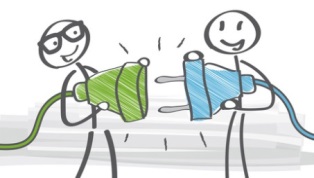 Opinion de la FRW par rapport aux aides à apporter :
« Les AD doivent aller à la rencontre des CLDR »
Formations des agents locaux en charge du PCDR
Réunions thématiques (sauf si demande)
Visites de terrain (sauf si demande)
Forum d'échange (viabilité?)
Accompagnement
« Le transcommunal peut être identifié à tout moment »
Le tutoriel présente l’avantage d’être plus modulable (moins figé dans le temps) qu’un guide ou une convention type
Situation existante : 
Peu de copropriété
Des ponts existent déjà
Pas/peu de projets 
Tendance à la hausse
Volonté politique
-> Réponse à un besoin
-> Stimule de nouvelles dynamiques
Aides à apporter?
Portage transcommunal (TC)
Freins identifiés?
Nécessité de collaboration
Recommandation et constats :
Privilégier l’accompagnement des communes projetant de/s’engageant à développer un projet transcommunal 
Aide attendue
Aptitude jugée à la baisse (cf. 4 projets étudiés)
= Incitant à la transcommunalité

des communes étant en 1ère ODR
(33% >< >50%)
Difficultés attendues ?
Lourdeur + temporalité des projets d’ODR : ><
Cumul d’inertie lié au TC
D’autres sources de subsides sont privilégiés
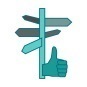 Collaboration
Choix (conception, budget, gestion)
Rencontres (temps, entente)
Révision 2014 >< bcq de PCDR établis avant
Interconnexion des PCDR
Gestion à prévoir et à mener (sur le long terme)
Concomitance des PCDR
Mobilisation citoyenne >< concurrence intervillageoise
+ réfractaire : 20%
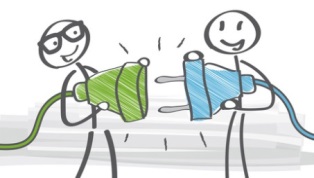 [Speaker Notes: 33% des communes non accompagnées (de l’échantillon) sont en première ODR >< 53% des communes accompagnées (de l’échantillon) sont en 2nd, 3ième voire 4ième ODR]
Situation existante : 
Peu de copropriété
Des ponts existent déjà
Pas/peu de projets 
Tendance à la hausse
Volonté politique
-> Réponse à un besoin
-> Stimule de nouvelles dynamiques
Aides à apporter?
Portage transcommunal (TC)
Freins identifiés?
Nécessité de collaboration
Sensibilisation
information
Difficultés attendues ?
Lourdeur + temporalité des projets d’ODR : ><
Cumul d’inertie lié au TC
D’autres sources de subsides sont privilégiés
Collaboration
Choix (conception, budget, gestion)
Rencontres (temps, entente)
Evaluation de l’état d’esprit transcommunal
Révision 2014 >< bcq de PCDR établis avant
Interconnexion des PCDR
Gestion à prévoir et à mener (sur le long terme)
Concomitance des PCDR
Mobilisation citoyenne >< concurrence intervillageoise
+ réfractaire : 20%
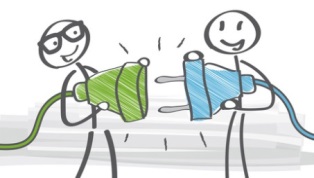 Selon vous quels intérêts les communes ont-elles à porter des projets de DR ensemble?
Quels projets de DR les communes peuvent-elles porter ensemble?
Relevé de témoignages spontanés
Mises en situation
Evaluation de l’état d’esprit transcommunal
FRW
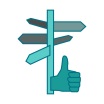 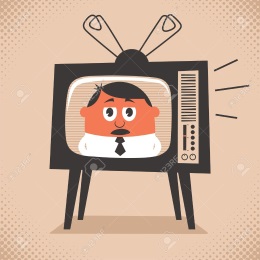 [Speaker Notes: Bcq d’avantages cités mais par une faible proportion des communes pour la plupart. 
A faire connaître et participe ainsi à la sensibilisation]
Selon vous quels intérêts les communes ont-elles à porter des projets de DR ensemble?
Quels projets de DR les communes peuvent-elles porter ensemble?
Evaluation de l’état d’esprit transcommunal
Maison médicale
Vitrine
MR/MMS
[Speaker Notes: Communes : inventives mais faible proportion encore
La FRW indique encore d’autres projets – idées à partager avec les communes]
Selon vous quels intérêts les communes ont-elles à porter des projets de DR ensemble?
Quels projets de DR les communes peuvent-elles porter ensemble?
Evaluation de l’état d’esprit transcommunal
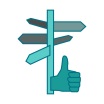 Des précisions à donner par rapport aux questionnements suivants : 

DR = possibilité de développer des projets à portée économique, générant des bénéfices? (plusieurs acteurs rencontrés pensent que les projets de développement rural ne sont pas destinés à créer des bénéfices)

Transcommunal = plusieurs entités développées au sein de chaque commune partenaire et portant une dynamique transcommunale unique?  (plateforme et points retraits, halls de sports complémentaires avec coupole unique de gestion)
[Speaker Notes: Communes : plus imaginatives mais faible proportion]
Selon vous quels intérêts les communes ont-elles à porter des projets de DR ensemble?
Quels projets de DR les communes peuvent-elles porter ensemble?
Relevé de témoignages spontanés
Evaluation de l’état d’esprit transcommunal
« les communes s’approprient les infrastructures implantées sur leur territoire »
« …pas évident de développer quelque chose qui intéresse tout le monde au même endroit… »
« il faut que les politiques soient sur la même longueur d’onde, qu’ils travaillent ensemble vers un objectif commun, sans tirer la couverture sur soi »
« Comment faire comprendre à la population que la commune investit dans une infrastructure implantée sur le territoire voisin alors que des travaux de voiries; par exemple, doivent être réalisés au sein de leur commune »
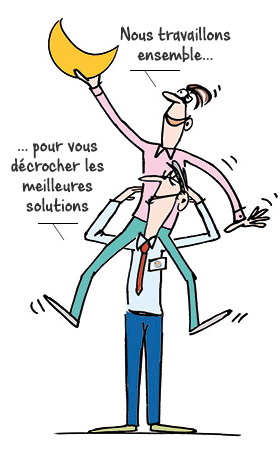 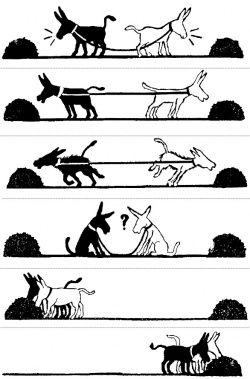 Sensibilisation aux plus-values de la transcommunalité

Eveil des compétences et des motivations à la coopération
Acteurs de référence : 
Rudi Claudot (CESW)
GAL
Parcs naturels
CAR
Pays 
Sociologues
…
[Speaker Notes: Des témoignages recueillis – les dessins sont souvent plus efficaces que de longs discours – j’en ai pioché deux au hasard
Acteurs de référence pouvant jouer ce rôle de sensibilisation (pas identification de stratégie mais intérêt à coopérer)]
Selon vous quels intérêts les communes ont-elles à porter des projets de DR ensemble?
Quels projets de DR les communes peuvent-elles porter ensemble?
Relevé de témoignages spontanés
Mises en situation
Evaluation de l’état d’esprit transcommunal
Le bien appartient à la commune partenaire : 0% (emphytéote)
Le bien est coacheté : 50%
+12% (40% de 31%) peu favorables à appliquer BE 
Copropriété jugée plus « claire », plus « saine », plus « facile »

Méfiance/prudence : adoption du bail emphytéotique en tant qu’emphytéote 
Procédure à faire connaitre à valoriser  -AVANTAGES BE : 
Économie foncière
Minimisation investissement et prise de risque
Préservation des patrimoines communaux (>< vente)

Clauses possibles  pour convention équitable  (UVCW)
Application du bail emphytéotique (BE)?
[Speaker Notes: Communes : plus imaginatives mais faible proportion]
Selon vous quels intérêts les communes ont-elles à porter des projets de DR ensemble?
Quels projets de DR les communes peuvent-elles porter ensemble?
Relevé de témoignages spontanés
Mises en situation
Evaluation de l’état d’esprit transcommunal
Copropriété d’un bien initialement communal?
[Speaker Notes: Communes : plus imaginatives mais faible proportion]
Situation existante : 
Peu de copropriété
Des ponts existent déjà
Pas/peu de projets 
Tendance à la hausse
Evaluation du niveau de connaissances  des mécanismes de coopération
Volonté politique
-> Réponse à un besoin
-> Stimule de nouvelles dynamiques
Aides à apporter?
Portage transcommunal (TC)
Freins identifiés?
Nécessité de collaboration
Sensibilisation
information
Difficultés attendues ?
Lourdeur + temporalité des projets d’ODR : ><
Cumul d’inertie lié au TC
D’autres sources de subsides sont privilégiés
Collaboration
Choix (conception, budget, gestion)
Rencontres (temps, entente)
Evaluation de l’état d’esprit transcommunal
Révision 2014 >< bcq de PCDR établis avant
Plus-values peu reconnues
Diversité des types de projets peu envisagée
Outils juridiques existants peu connus
Méfiance générale
Interconnexion des PCDR
Gestion à prévoir et à mener (sur le long terme)
Concomitance des PCDR
Mobilisation citoyenne >< concurrence intervillageoise
+ réfractaire : 20%
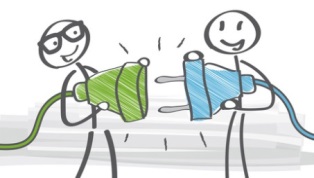 Mécanismes appliqués
Mécanismes connus
Part égale (50/50)
Au prorata du nombre d’usagés présumé
Au prorata de la superficie boisée
Nombre d’habitants et Superficie
Nombre d’habitants uniquement
50/50
Répartition des coûts/bénéfices
Répartition des pouvoirs de décision et gestion
Constitution d’une asbl  (+) RCA
Nombre égal de représentants/commune  au niveau du conseil d’administration et de l’AG
Convention et rapport de force selon la % de S boisée
Constitution d’une asbl  (+) RCA
Nombre égal de représentants/commune  au niveau du conseil d’administration et de l’AG
Selon nombre d’habitants (en rapport avec investissement également)
Selon % investi (pas nécessairement en lien avec nombre hab.)
29%  des communes disent ne pas connaitre de mécanismes de répartition 
Pas d’obligation, ça doit se discuter entre communes
Méconnaissance globale des mécanismes fortement ressentie
FRW > régie supra-communale (cas où plusieurs projets entre les mêmes communes)
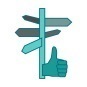 Période d’essai et révision des mécanismes consentis
FRW > selon les compétences humaines disponibles au sein de chaque commune
Quelle instance de gestion adopteriez-vous préférentiellement pour gérer le projet transcommunal?
(Communes, n =  17)
Intercommunale : facilité liée aux statuts intercommunaux existants mais ont autres missions
+ permet de préserver l’autonomie des communes
- Insuffisante pour la gestion au quotidien
f (projet)
Etude comparative doit être menée
+ permet de créer une structure paritaire, d’engager du personnel/un gestionnaire
+ permet d’y intégrer des représentants externes (y c. interc.)
Fonctionnerait sur base de donations communales
RA transcommunale : légalement interdite, mais ça serait bien que ça soit autorisé
RA : facilite la gestion financière du projet
[Speaker Notes: Plusieurs possibilités étaient suggérées (RG : remise de gestion).
La convention est conseillée par 4 des 6 équipes interrogées à cette question. Et parmi ces 4 équipes, deux entre elles conseillent également la remise de gestion à une asbl transcommunale ou à une régie supracommunale. 
 
Alors que la convention est retenue par la plupart des équipes, elle est jugée insuffisante pour une autre, qui ajoute que la constitution d’une nouvelle structure juridique est indispensable ; telle qu’une asbl transcommunale par exemple. 
 
La création d’une asbl transcommunale permet par le biais de la constitution de son conseil d’administration de représenter équitablement les communes partenaires. Il a été suggéré que les citoyens puissent également être représentés au sein du conseil d’administration ; à l’image des SCIC français (société coopérative d’intérêt collectif) au sein desquels les élus ne peuvent représentés plus de 35% des membres. Ainsi, les citoyens jouent le rôle de garant de la philosophie du projet et facilitent la collaboration entre les communes partenaires.
 
La régie est conseillée pour sa spécificité à faciliter la gestion financière du projet et pour autant que des bénéfices soient attendus.
 
Pour une équipe, toutes les instances suggérées doivent être envisagées ; et doivent plutôt dépendre  du type de projet, du contexte dans lequel il s’inscrit et des structures éventuellement existantes sur le territoire et qui pourraient s’impliquer dans la gestion du projet.
 
Bien que suggérée, la remise de gestion à une intercommunale n’a pas été privilégiée. Elle est même déconseillée par l’une des équipes. Les intercommunales ayant d’autres missions priorités que celle de gérer des structures transcommunales de développement rural.]
Instance de gestion conseillée par les équipes de la FRW
(FRW, n = 6)
1 : convention ou asbl
1 : convention ou RA

Convention : insuffisante pour  une équipe  -> asbl

Suggestion : représentation des citoyens au sein du CA // SCIC français
Représentations des élus : limité à 35%
+ :
Citoyens : garant de la philosophie du projet
Collaboration facilitée entre les communes partenaires
Nécessité de se référer aux conseils juridiques pouvant être obtenus par les communes auprès de l’UVCW
[Speaker Notes: Plusieurs possibilités étaient suggérées (RG : remise de gestion).
La convention est conseillée par 4 des 6 équipes interrogées à cette question. Et parmi ces 4 équipes, l’une d’entre elles conseillent également la remise de gestion à une asbl transcommunale et l’autre à une régie supracommunale. 
 
Alors que la convention est retenue par la plupart des équipes, elle est jugée insuffisante pour une autre, qui ajoute que la constitution d’une nouvelle structure juridique est indispensable ; telle qu’une asbl transcommunale par exemple. 
 
La création d’une asbl transcommunale permet par le biais de la constitution de son conseil d’administration de représenter équitablement les communes partenaires. Il a été suggéré que les citoyens puissent également être représentés au sein du conseil d’administration ; à l’image des SCIC français (société coopérative d’intérêt collectif) au sein desquels les élus ne peuvent représentés plus de 35% des membres. Ainsi, les citoyens jouent le rôle de garant de la philosophie du projet et facilitent la collaboration entre les communes partenaires.
 
La régie est conseillée pour sa spécificité à faciliter la gestion financière du projet et pour autant que des bénéfices soient attendus.
 
Pour une équipe, toutes les instances suggérées doivent être envisagées ; et doivent plutôt dépendre  du type de projet, du contexte dans lequel il s’inscrit et des structures éventuellement existantes sur le territoire et qui pourraient s’impliquer dans la gestion du projet.
 
Bien que suggérée, la remise de gestion à une intercommunale n’a pas été privilégiée. Elle est même déconseillée par l’une des équipes. Les intercommunales ayant d’autres missions priorités que celle de gérer des structures transcommunales de développement rural.]
Diversité des mécanismes méconnue, non envisagée
D’autres mécanismes existent (R. Claudot)
Conseils juridiques attendus (UVCW)
Situation existante : 
Peu de copropriété
Des ponts existent déjà
Pas/peu de projets 
Tendance à la hausse
Evaluation du niveau de connaissances  des mécanismes de coopération
Volonté politique
-> Réponse à un besoin
-> Stimule de nouvelles dynamiques
Aides à apporter?
Portage transcommunal (TC)
Freins identifiés?
Nécessité de collaboration
Sensibilisation
information
Difficultés attendues ?
Lourdeur + temporalité des projets d’ODR : ><
Cumul d’inertie lié au TC
D’autres sources de subsides sont privilégiés
Collaboration
Choix (conception, budget, gestion)
Rencontres (temps, entente)
Evaluation de l’état d’esprit transcommunal
Révision 2014 >< bcq de PCDR établis avant
Plus-values peu reconnues
Diversité des types de projets peu envisagée
Outils juridiques existants peu connus
Interconnexion des PCDR
Gestion à prévoir et à mener (sur le long terme)
Concomitance des PCDR
Mobilisation citoyenne >< concurrence intervillageoise
+ réfractaire : 20%
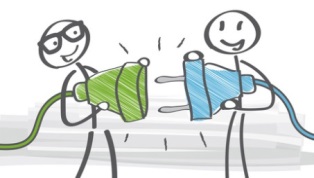 Situation existante : 
Peu de copropriété
Des ponts existent déjà
Pas/peu de projets 
Tendance à la hausse
Contexte propice à la transcommunalité?
Evaluation du niveau de connaissances  des mécanismes de coopération
Volonté politique
-> Réponse à un besoin
-> Stimule de nouvelles dynamiques
Aides à apporter?
Portage transcommunal (TC)
Freins identifiés?
Nécessité de collaboration
Sensibilisation
information
Difficultés attendues ?
Lourdeur + temporalité des projets d’ODR : ><
Cumul d’inertie lié au TC
D’autres sources de subsides sont privilégiés
Collaboration
Choix (conception, budget, gestion)
Rencontres (temps, entente)
Evaluation de l’état d’esprit transcommunal
Révision 2014 >< bcq de PCDR établis avant
Plus-values peu reconnues
Diversité des types de projets peu envisagée
Outils juridiques existants peu connus
Interconnexion des PCDR
Gestion à prévoir et à mener (sur le long terme)
Concomitance des PCDR
Mobilisation citoyenne >< concurrence intervillageoise
+ réfractaire : 20%
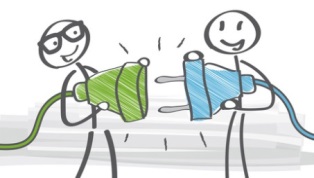 Parmi les facteurs contextuels suivants, quels sont ceux qui vous semblent être indispensables à former le substrat sur lequel un projet de coopération peut se construire ? 
(FRW, n=7)
[Speaker Notes: Remarques émises lors des entretiens, en lien avec les facteurs suggérés : 
 
1/ « pas indispensable, mais l’inverse est facteur d’échec », « la mésentente entre mandataires est un frein principal », « les services administratifs et directeurs généraux doivent pouvoir interagir entre eux »
2/ « les communes déjà investies dans une structure transcommunale sont expérimentées et motivées », « parfois ça peut avoir l’effet inverse : la coexistence de plusieurs  structures sur un territoire peut freiner l’émergence du projet transcommunal »
3/ « il est important que la population soit impliquée et que des acteurs motivés s’investissent afin de faire perdurer le projet sur le long terme », « il peut se créer en cours de réflexion »
4/ « parfois, le « leader-fédérateur » ne sera pas un élu, mais par exemple le coordinateur du GAL », « fédérateur mais pas leader ; il faut qu’il y ait une juste équité entre les deux communes », «oui, pour autant qu’il ne développe pas la conception du projet vers un bénéfice égoïste et qu’il admette que le projet soit implanté sur le territoire d’une autre commune afin d’optimiser le projet »
8/ « c’est une évidence »]
Un diagnostic du territoire transcommunal ne devrait-il pas être mené en complément ? 
(FRW, n=7)
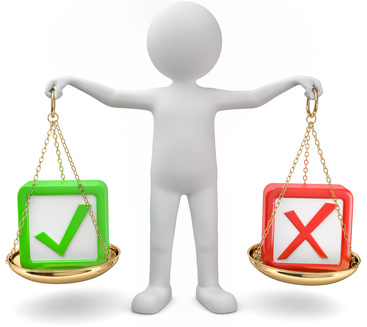 43%
57%
Valoriser les diagnostics supracommunaux existants 
Pertinence relative au projet : projet de mobilité >< opportunité
Superposition des diagnostics communaux permet de justifier le projet
Diagnostic complémentaire = allongement de la procédure = frein supplémentaire potentiel
Diminution de « l’accessibilité pour tous » de la procédure >< enjeu principal = faire participer la population
Quand une commune doit-elle préférentiellement rechercher sa/ses communes partenaire(s) : en cours d’élaboration de son PCDR, une fois son PCDR validé, ou peu importe ? 
(FRW, n=7)
« Le transcommunal peut être identifié à tout moment »
Vers quel profil de communes vous tourneriez-vous préférentiellement : en cours d’élaboration de son PCDR, ayant un PCDR valide, ou peu importe ? 
(FRW, n=7)
Addendum
Pour autant  que concomitance validité des PCDR
4 cas de figure envisageables
Priorisation de l’attention
   Période de validité des PCDR
Commune X
PCDR en cours d’élaboration
PCDR Valide
1
2
PCDR en cours d’élaboration
Commune Y
PCDR Valide
3
2
Situation existante : 
Peu de copropriété
Des ponts existent déjà
Pas/peu de projets 
Tendance à la hausse
Contexte propice à la transcommunalité?
Indispensables : 
Affinités humaines
Facilitateurs :
Personne/groupe fédérateur
Organisation trans/supra-communale existante
On pensera à :
Valoriser les diagnostics supracommunaux existants
Prioriser l’attention
Volonté politique
-> Réponse à un besoin
-> Stimule de nouvelles dynamiques
Portage transcommunal (TC)
Freins identifiés?
Nécessité de collaboration
Difficultés attendues ?
Lourdeur + temporalité des projets d’ODR : ><
Cumul d’inertie lié au TC
D’autres sources de subsides sont privilégiés
Collaboration
Choix (conception, budget, gestion)
Rencontres (temps, entente)
Aides à apporter?
Sensibilisation
information
Révision 2014 >< bcq de PCDR établis avant
Interconnexion des PCDR
Gestion à prévoir et à mener (sur le long terme)
Concomitance des PCDR
Mobilisation citoyenne >< concurrence intervillageoise
+ réfractaire : 20%
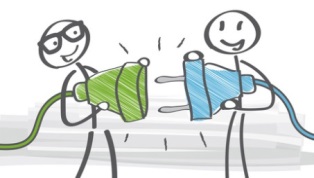 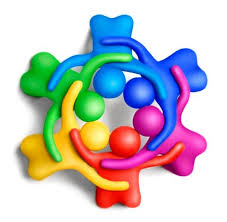 Résultats issus des entretiens tenus avec quelques dynamiques transcommunales
Partie 2
Transcommunalité : 
Conférence des élus MCH (CE) – Prospect 15 (P15)
Conférence des élus (M. Legast et V. Libert – Plateforme de gestion)

Composition 
Regroupement des élus des arrondissements de Huy et Waremme : bourgmestres des 31 communes
Plateforme de gestion (équipe de 4 collaborateurs)
Asbl
CA paritaire (4 représentants de chaque parti) + député provincial 
AG : 31 communes
Observateurs (Ministres, Présidents intercommunale et Bassins de vie)

Origine – constats : 
Pertinence de l’échelle d’analyse de certaines problématiques
Capacité financière des communes de plus en plus limitée
Volonté de créer un espace de réflexion et de discussion
 Schéma de développement territorial  (2014) : vision des besoins d’ici 2040 – proposition d’une stratégie (cadre de référence)
[Speaker Notes: Les Ministres du territoire ainsi que le Président de la CCT de la Spi et le Président des Bassins d'Emploi - Enseignement - Formation sont également invités en tant qu'observateurs.]
Transcommunalité : 
Conférence des élus MCH (CE) – Prospect 15 (P15)
Conférence des élus

Les grandes étapes du SDT:
Elaboration d'un diagnostic partagé sous la forme d’ateliers thématiques (bourgmestres et structures en lien avec la thématique)
Détermination des enjeux et des grands objectifs opérationnels pour le territoire
Détermination des actions à réaliser pour mettre en place le SDT
Identification des acteurs à mobiliser
Objectifs chiffrés à atteindre sous la forme d’un tableau de bord et de fiches-actions

Processus de décision
Pas de processus participatif
Plateforme : appui technique pour aider à la prise de décision
Consensus 
Les projets débattus ne touchent bien souvent pas toutes les communes
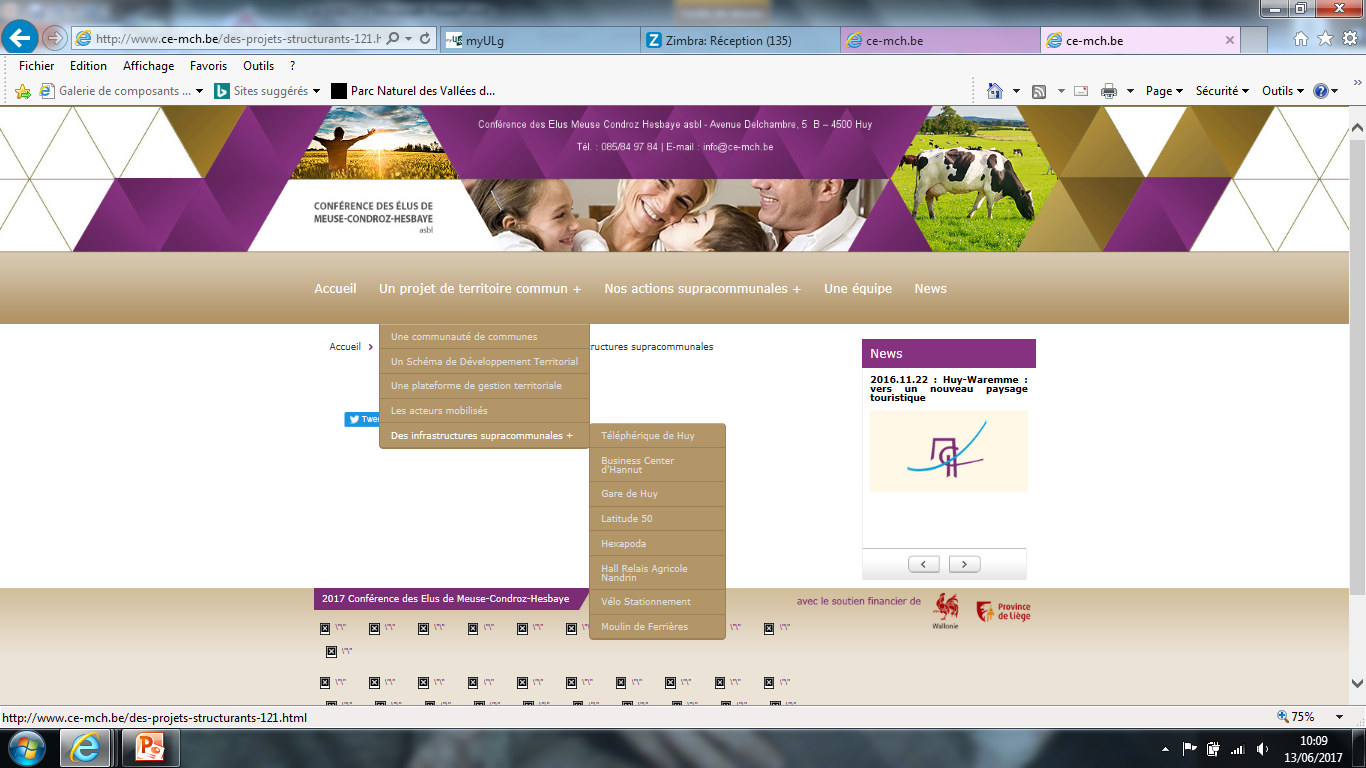 Transcommunalité : 
Conférence des élus MCH (CE) – Prospect 15 (P15)
Conférence des élus

Projets soutenus :
Infrastructures 
Evolution :  subvention à la gestion et au fonctionnement des infrastructures développées 

Critère exclusif 1 : projet supracommunal ou structurant
Portée supracommunale ≠ portage transcommunal
Structurant : fait partie d’un maillage
Critère 2 = répondre à l’un des 4 axes suivants : 
Service à la population
Mobilité durable
Tourisme Nature
Redéploiement économique

Financement : 
Un seule commune intervient dans le financement (10% minimum) – pas de cofinancement entre communes
Subsides > CGT, FEDER, FEADER, DR, LEM (Liège Europe Métropole)
LEM : fond provincial = subventions supracommunales dédiées à l’asbl
Maison de la poésie à Amay
Aménagement Ravel
Insectorium Waremme
Transcommunalité : 
Conférence des élus MCH (CE) – Prospect 15 (P15)
Conférence des élus

Freins à la transcommunalité : 
Cofinancement entre les communes (portage transcommunal) : les investissements pour un projet « porté » par plusieurs communes ne sont actés que dans le budget d’une commune 
Montant projet transcommunal > balise budgétaire
Solutions proposées : 
Création intercommunale = nécessité de faire évoluer le modèle
Possibilité de créer des régies foncières supracommunales
Par défaut : association momentanée de fait
Décret supracommunalité inexistant (Ministre Dermagne ?) : 
Reconnaissance des communautés de communes en tant qu’organisme publique (constitution d’une régie  supracommunale sera alors possible)
Manque définition des périmètres des bassins de vie adaptés selon les thématiques
Quid d’une stratégie territoriale si pas de diagnostic à l’échelle du territoire
Méconnaissance des appels à projets (ex : Cheval de Traie)
Temps trop court pour y répondre (ex : coworking rural)
Transcommunalité : 
Conférence des élus MCH (CE) – Prospect 15 (P15)
Prospect 15 (A. Elleboudt - coordinateur)

En quoi consiste l’initiative?

Initiative FWB : faire de la culture un levier du développement territorial

Centre culturel = lieu de réflexion et de débat où chaque participant est membre d’un collectif de réflexion (autonome - non politisé) 

Appel aux 15 bourgmestres par le CCD
« Que peut-on faire ensemble que l’on ne sait pas faire seul? »
Réponse positive à l’appel (CCD = crédibilité et savoir-faire)
Transcommunalité : 
Conférence des élus MCH (CE) – Prospect 15 (P15)
Prospect 15 (A. Elleboudt - coordinateur)

Démarche ascendante et volontariste

Rôle coordinateur = mettre les gens en condition pour réfléchir (facilitateur)

Développer des stratégies donnant aux communes plus de poids et de visibilité lors de la prise de décision aux niveaux provincial, régional et fédéral.

Organisation  transcommunale = organisation territoriale visant le développement et la complémentarité des potentialités intrinsèques de chaque commune 

« c’est une autre manière de faire de la politique » - « si les élus ne parviennent pas à dépasser leur propre intérêt communal, c’est difficile… »

Action : réunir les 15 bourgmestres en évitant les clivages politiques et communaux (« ce n’est pas banal »)

Collaboration avec l’Institut Destrée, l’IWEPS, une asbl de l’UCL, la Banque Nationale > ETL de l’arrondissement (reprend la situation des diverses communes individuellement)

In fine : un projet qui ne concerne qu’une ou quelques communes 

Démarche similaire au niveau de l’arrondissement de Philippeville (dynamique ESSAIMAGE – BEP)
[Speaker Notes: Volontariste : pas d’obligation de venir
Présence < conviction que ce que l’on fait est important
Pas de vote – on sent très bien quand il y a un différent]
Transcommunalité : 
Conférence des élus MCH (CE) – Prospect 15 (P15)
Prospect 15 (A. Elleboudt - coordinateur)

Projets concrétisés et plus-values constatées :

Lieu central d’appel + navettes >< problématique médecine de garde
Identification d’un besoin de développement d’une ligne Express par le TEC
Identification de zones blanches au sein du territoire supracommunal // coworking dans les zones où pas de problème de connectivité >< exode des jeunes durant leurs études 
Guichet énergie (3 conseillers en roulement sur le territoire)
Pas connaissance d’autres projets d’infrastructures communes que le complexe sportif entre Hastière et Onhaye.
[Speaker Notes: Volontariste : pas d’obligation de venir
Présence < conviction que ce que l’on fait est important
Pas de vote – on sent très bien quand il y a un différent]